FGAI4H-R-010-A03
Cambridge, 21-24 March 2023
Meeting R  TG-Dental Update
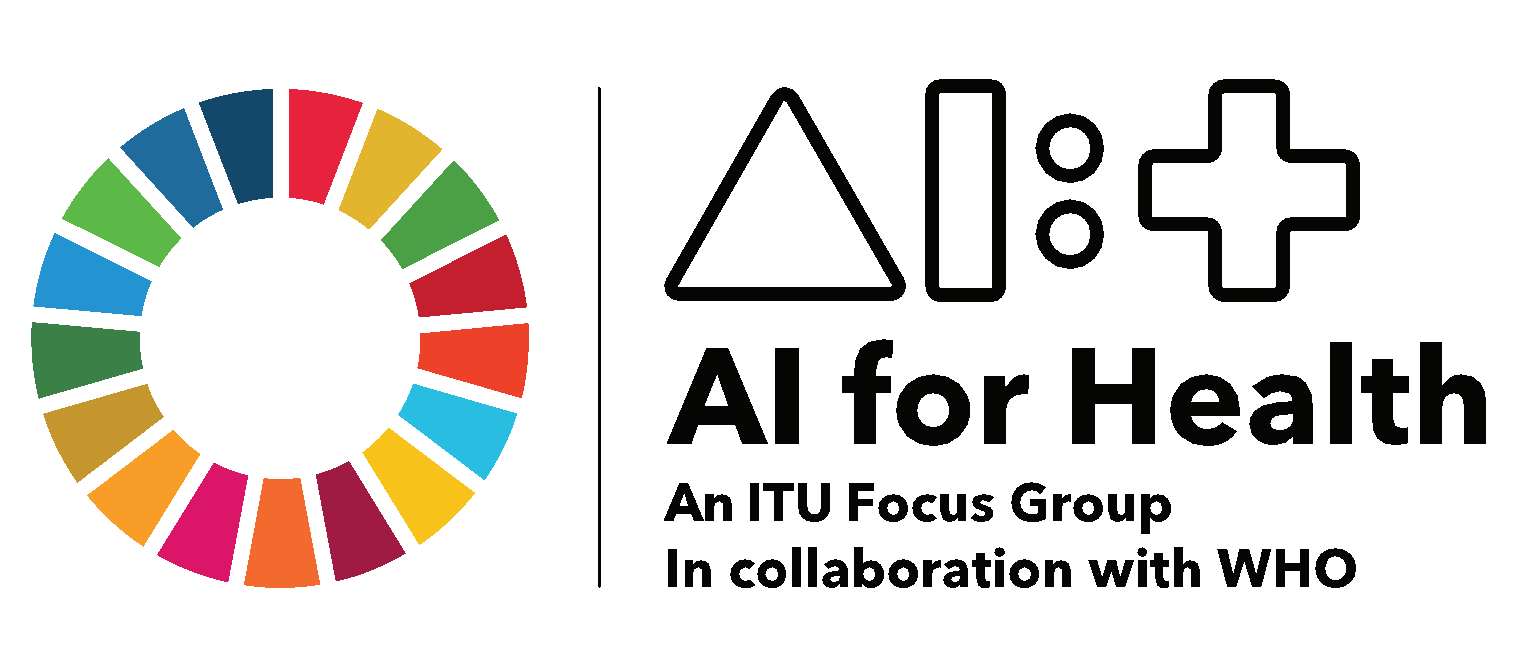 March  21–24, 2023

Falk Schwendicke, Joachim Krois, Tarry Singh,Jae-Hong Lee, Akhilanand Chaurasia, Robert André Gaudin, Sergio Uribe, Hossein Mohammad-Rahimi, Janet Brinz, Anahita Haiat, Gürkan Ünsal, Nielsen Santos Pereira, Ulrike Kuchler, Shankeeth Vinayahalingam, Balazs Feher, Francesc Perez Pastor, Lisa Schneider, Chen Nadler, Sahel Hassanzadeh-Samani, Parisa Motie, Ragda Abdalla-Aslan, Teodora Karteva, Jelena Roganovic, Kunaal Dhingra, Prabhat Kumar Chaudhari, Olga Tryfonos, Marja Laine, Rata Rokhshad, Fatemeh Sohrabniya, Zeynab Pirayesh, Shada Alsalamah, Sakher AlQahtani,  Revan Birke Koca-Ünsal, Lubaina T. Arsiwala, Parul Khare, Amit Punj, Manal Hamdan, Zaid Badr, Tamara Peric, Mihiri Silva, Bree Jones, Miroslav Radenković, Martha Duchrau, Mohammed Omar, Gowri Sivaramakrishnan, Jaisri Thoppay, Saujanya Karki, Tarja Tanner, Marja-Liisa Laitala, Johannes Tanne, Sanaa Chala, Raphaël Richert, Pierre Lahoud, Julien Issa, Nisha Manila, Fahad Umer, Gauthier Dot, Sharon Tan, Sara Haghighat
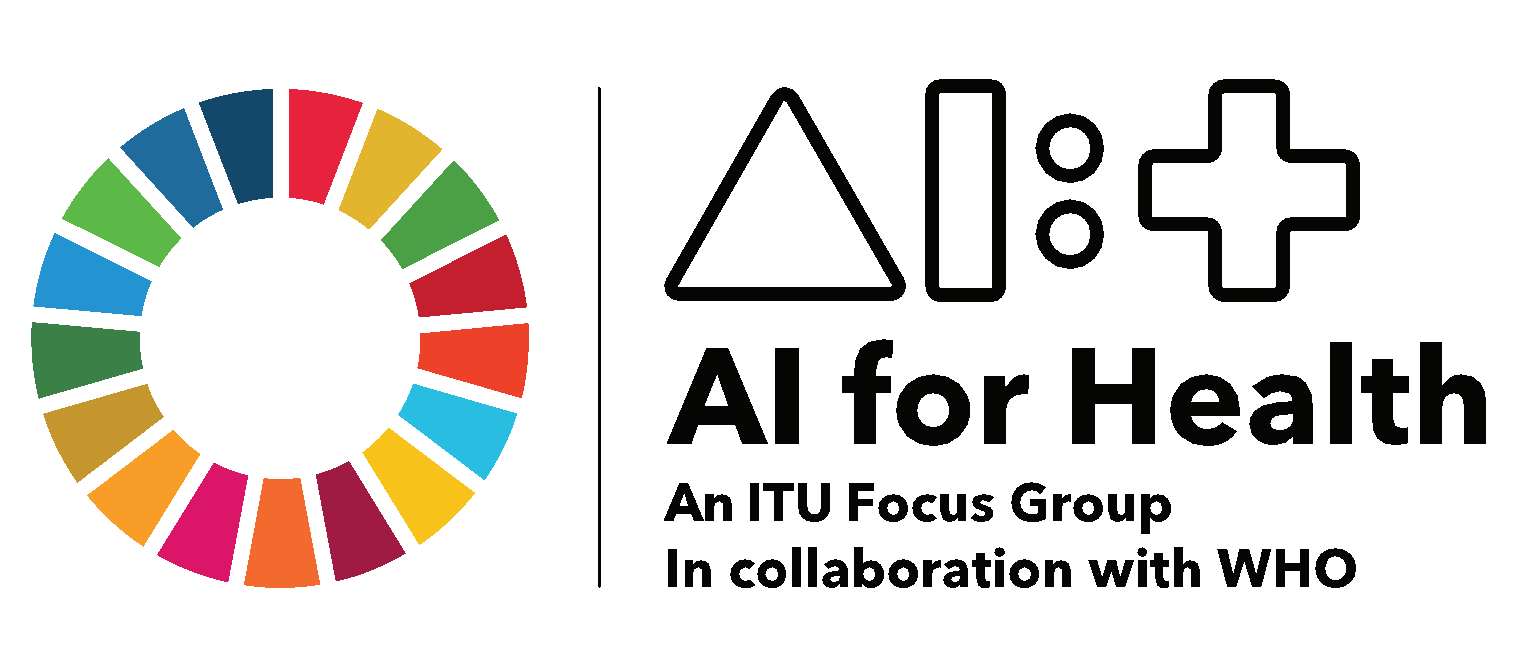 TG-Dental – An overview
Dental Diagnostics and Digital Dentistry
Established at Meeting G (New Delhi, India)

Data modalities
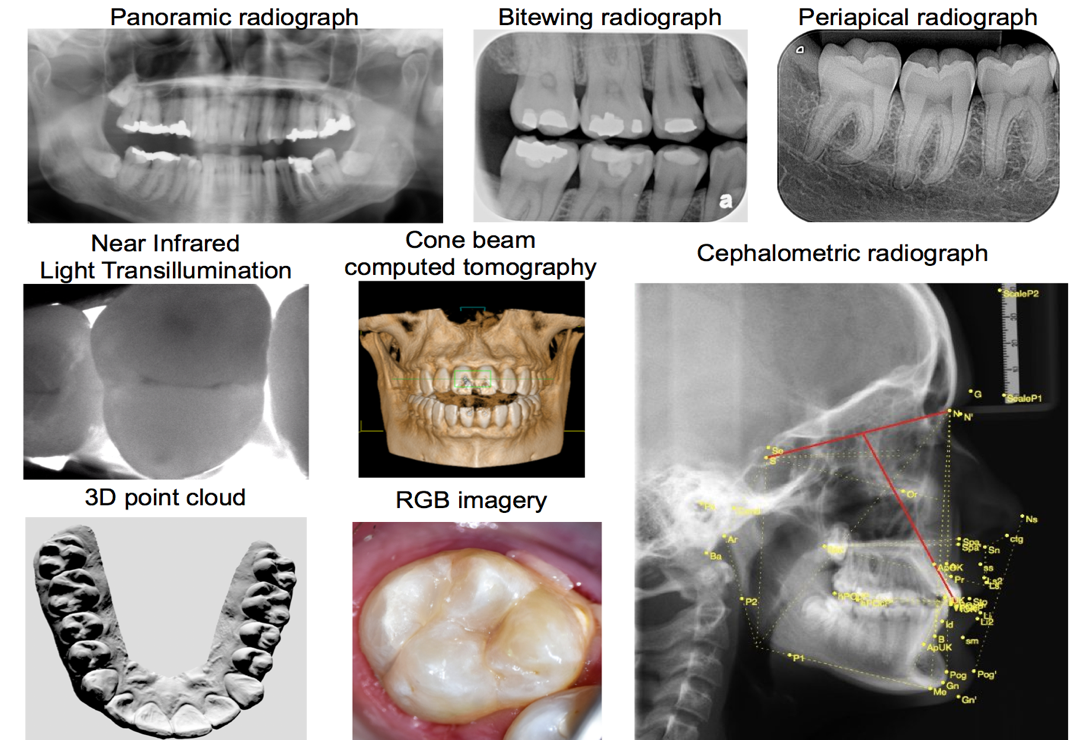 Imaging
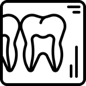 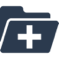 Dental history
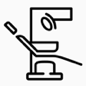 Clinical investigation
further physical or (bio)chemical or microbiological assessments
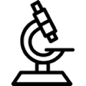 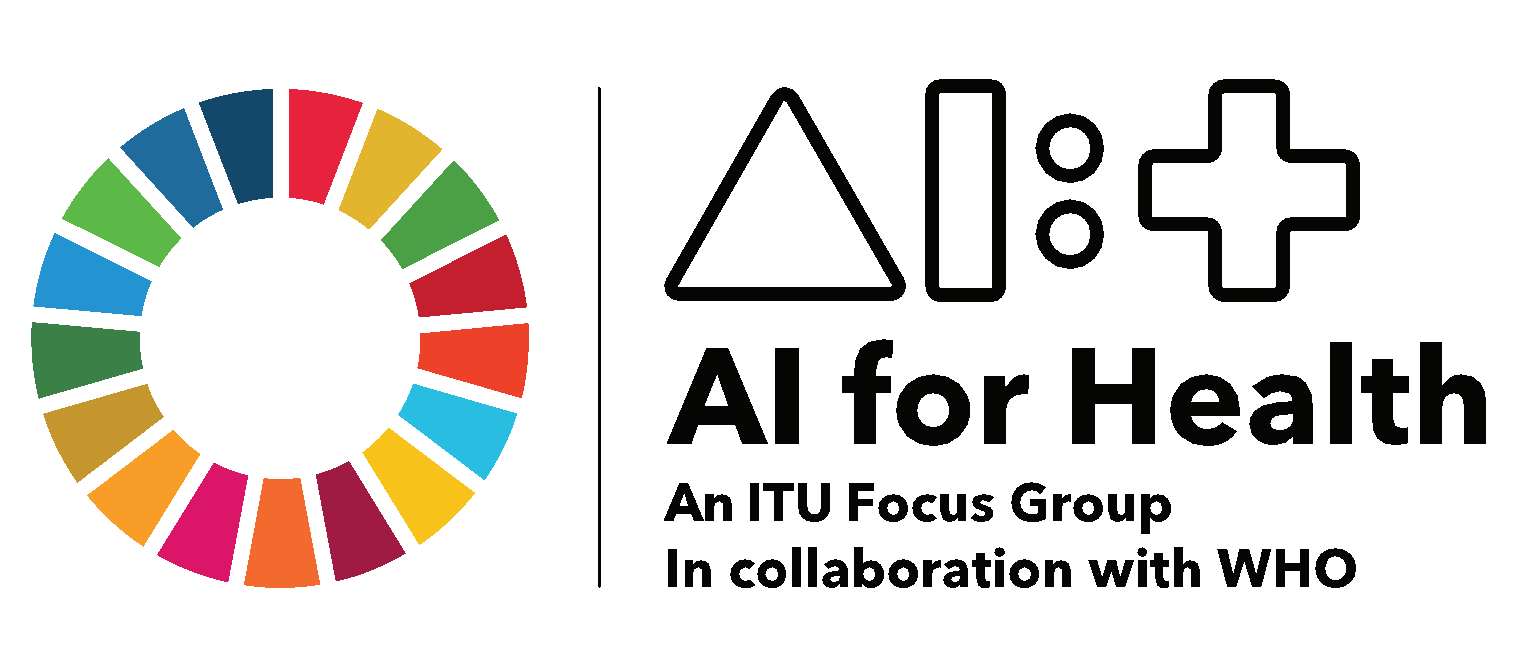 TG-Dental – Contributors
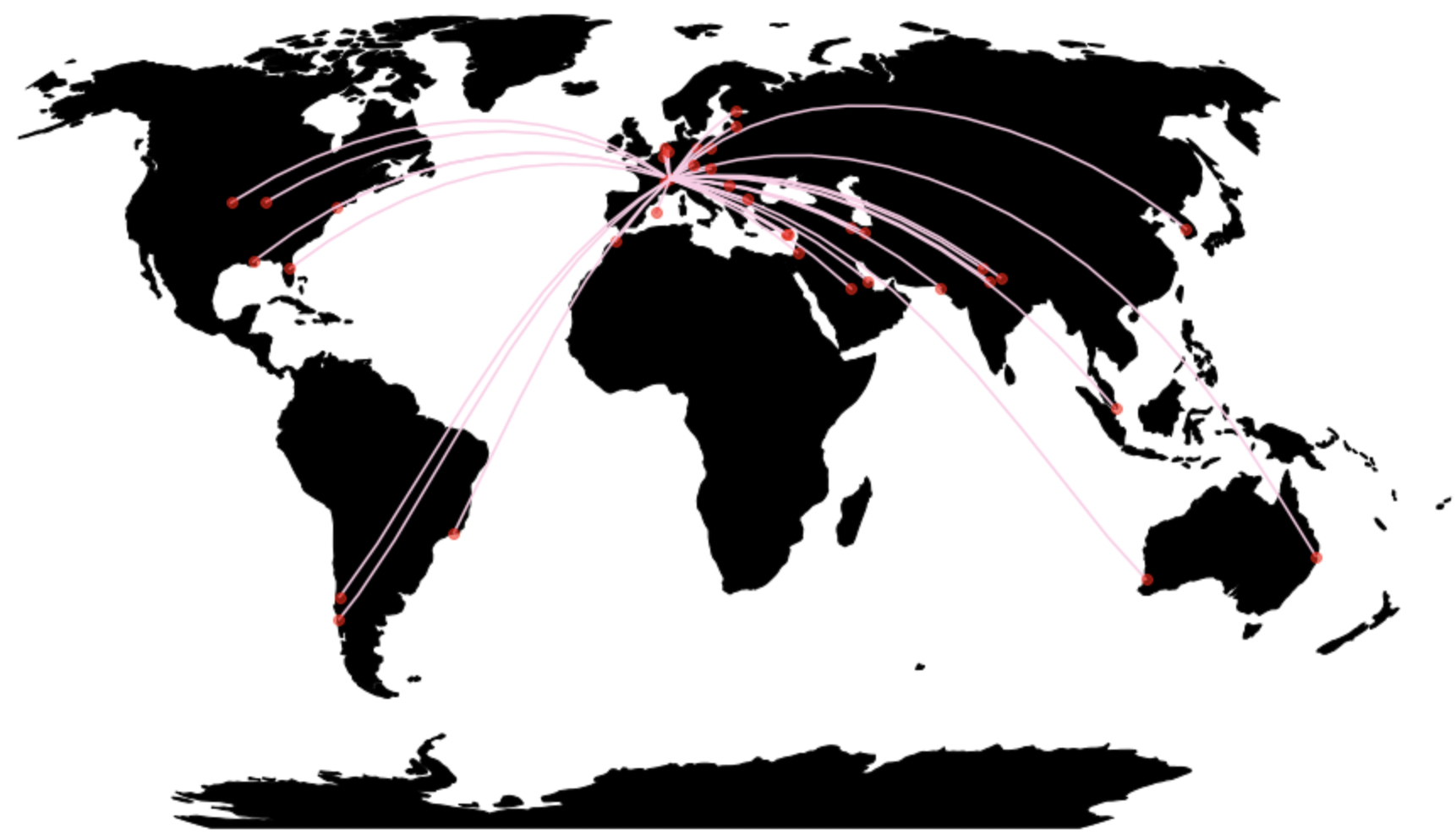 57 members
23 countries
6 continents
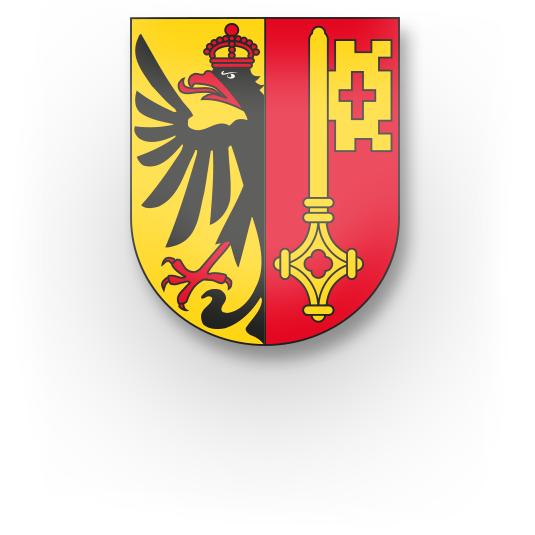 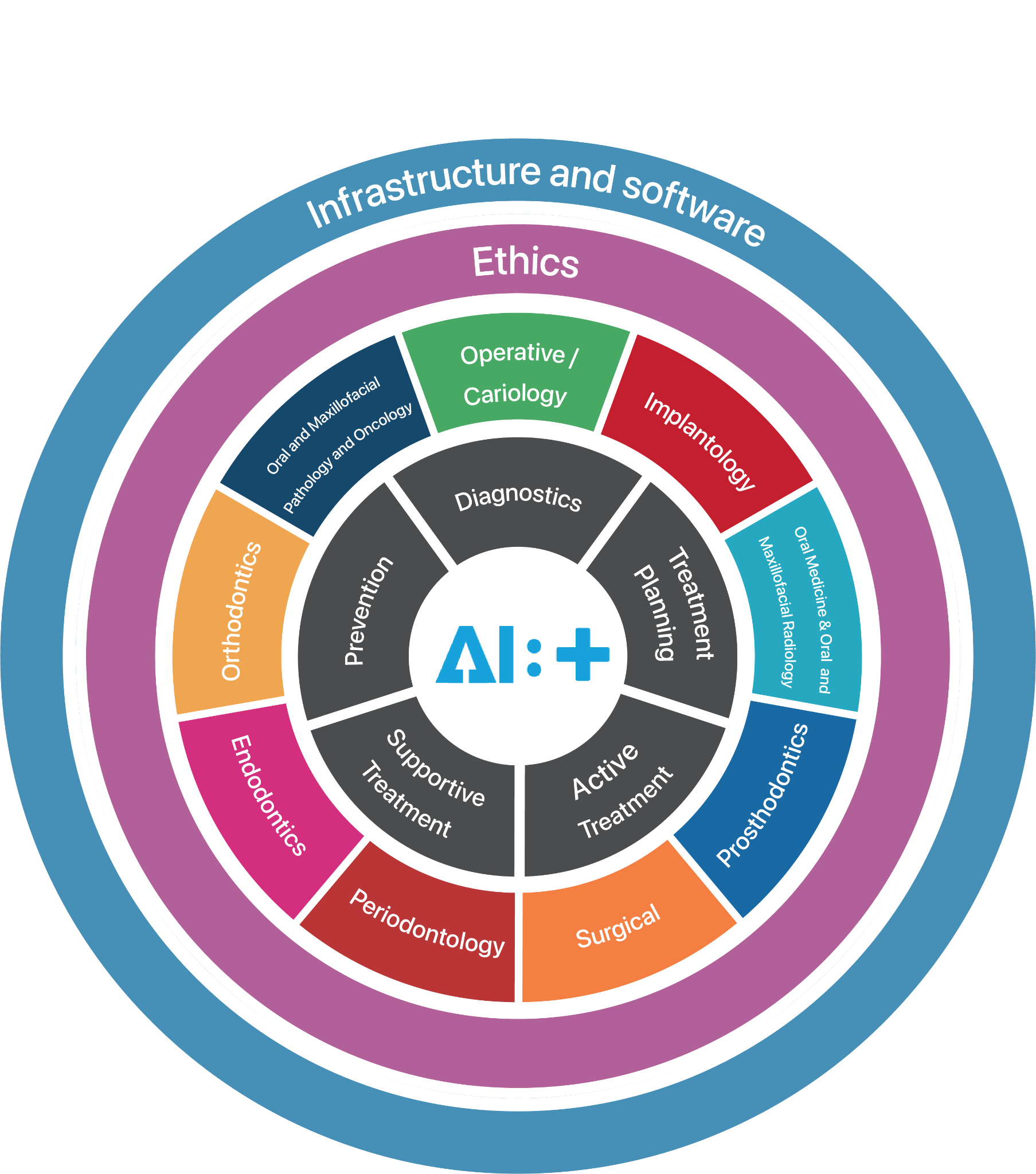 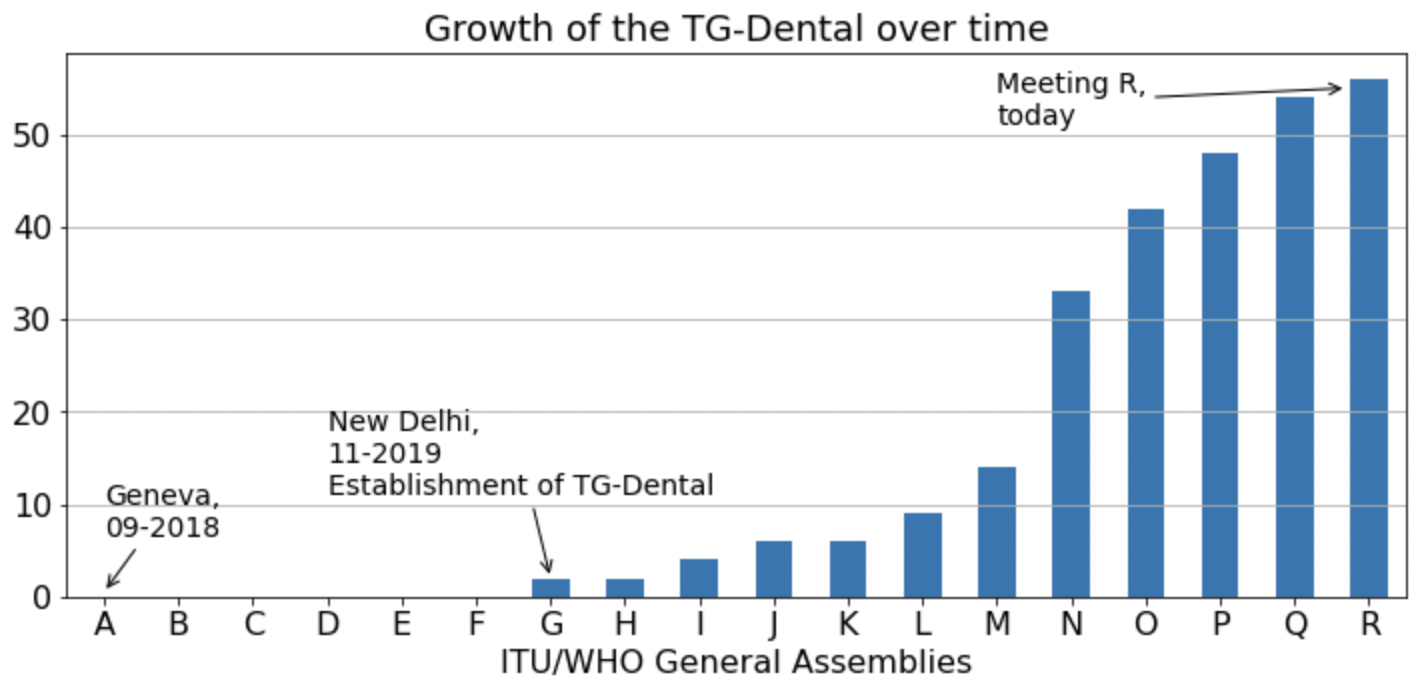 [Speaker Notes: Shank, Ulrike and Balazs is missing]
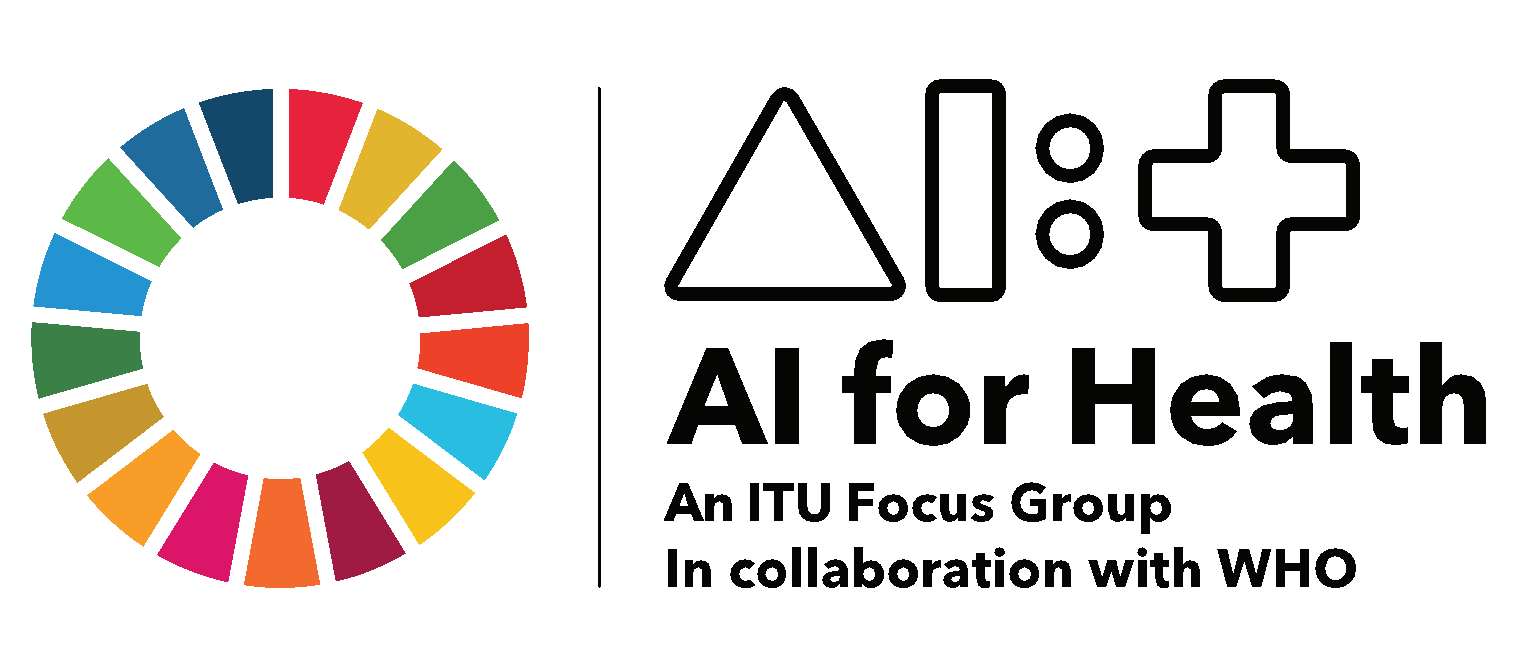 Welcoming three new members to the topic group
Sharon Tan
Saw Swee Hock School of Public Health,
National University of Singapore,
Singapore
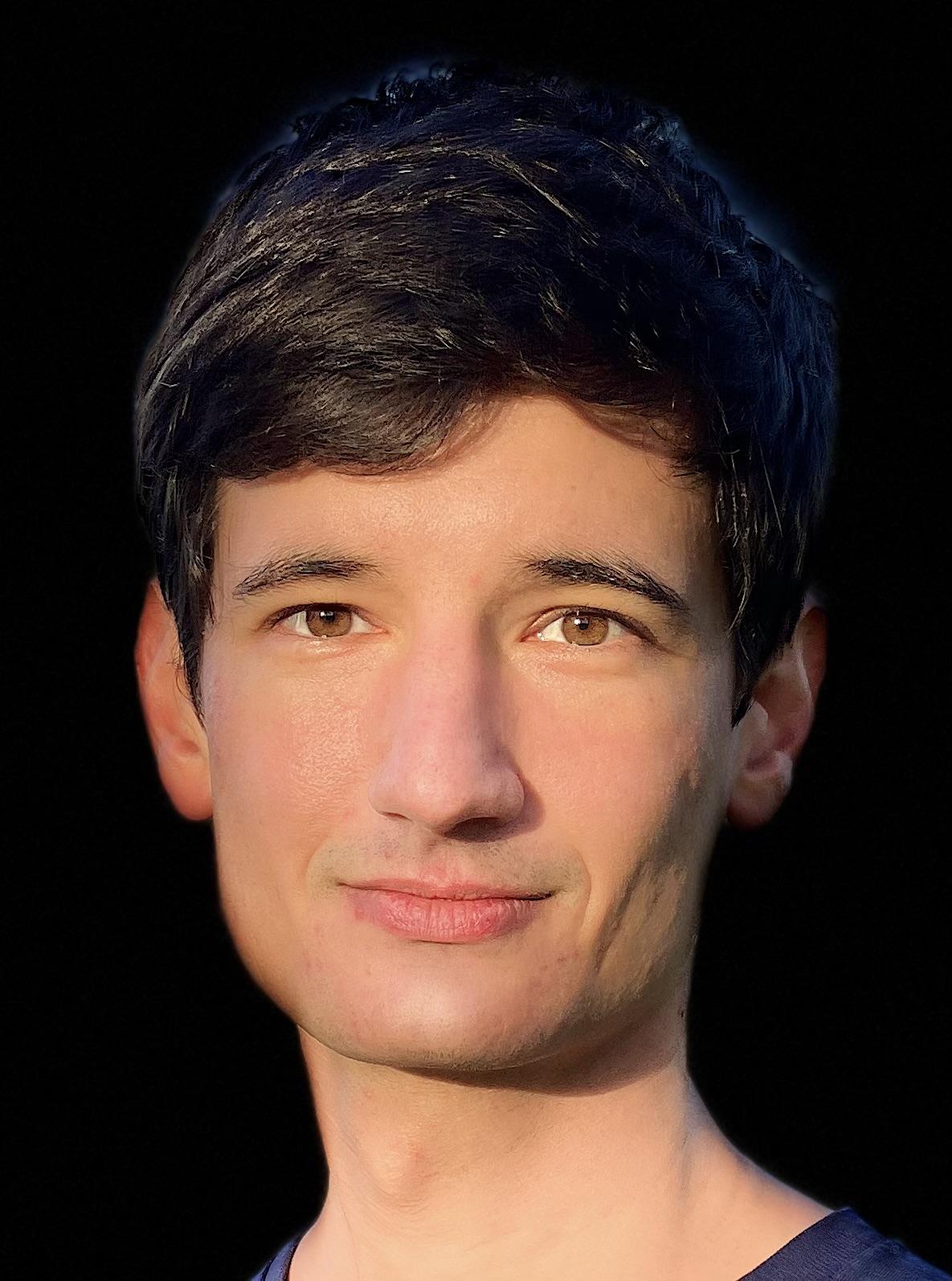 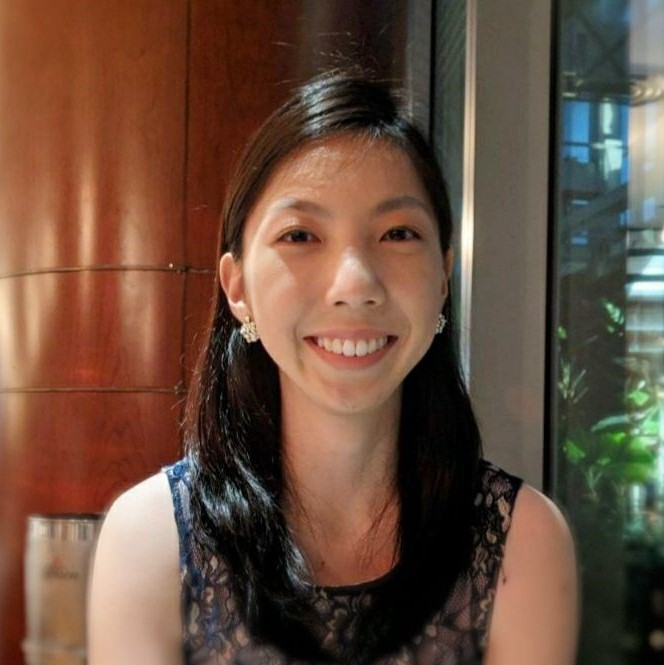 Gauthier Dot, DDS, PhDUniversité Paris Cité, AP-HP
Arts-et-Métiers Institute of Technology
Paris, France
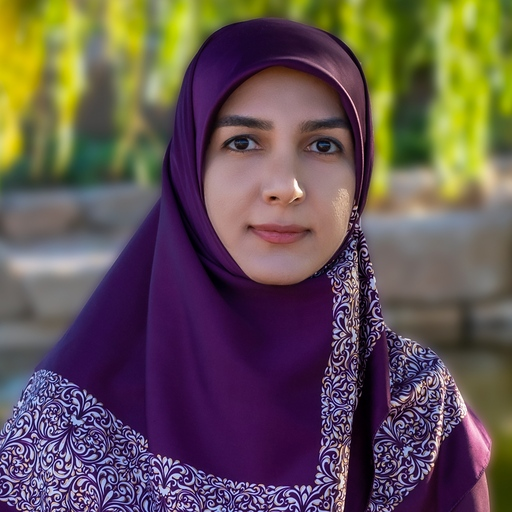 Sara Haghighat
Dentist/Researcher
Shiraz University of Medical Sciences
Iran
Dental AI Curriculum
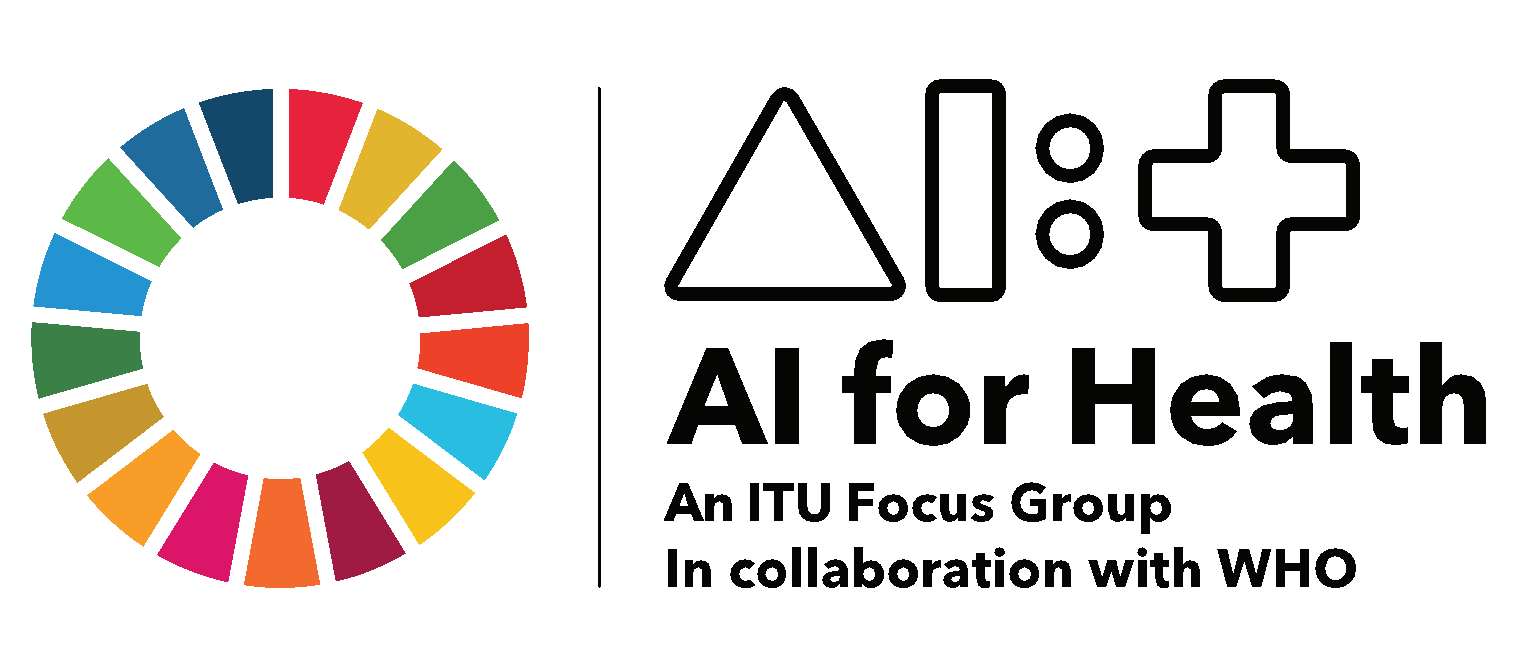 Artificial intelligence for oral and dental healthcare: Core education curriculum
Falk Schwendicke1,2, Akhilanand Chaurasia2,3, Thomas Wiegand2,4, Sergio E. Uribe2,5, 6, Margherita Fontana7, Ilze Akota8, Olga Tryfonos2,9, Joachim Krois1,2 on behalf of the IADR e-oral health network and the ITU/WHO focus group AI for Health.
(1) Basic definitions and terms, the principle of machine learning, the idea oftraining, validating and testing models, the definition of reference tests, dynamic and static AI, black box and explainability 
(2) Use cases, types of AI, typical setup of AI software 
(3) Evaluation metrics, their interpretation, the relevant impact of AI on patient or societal health outcomes 
(4) Issues around generalizability and representativeness, explainability, autonomy and accountability
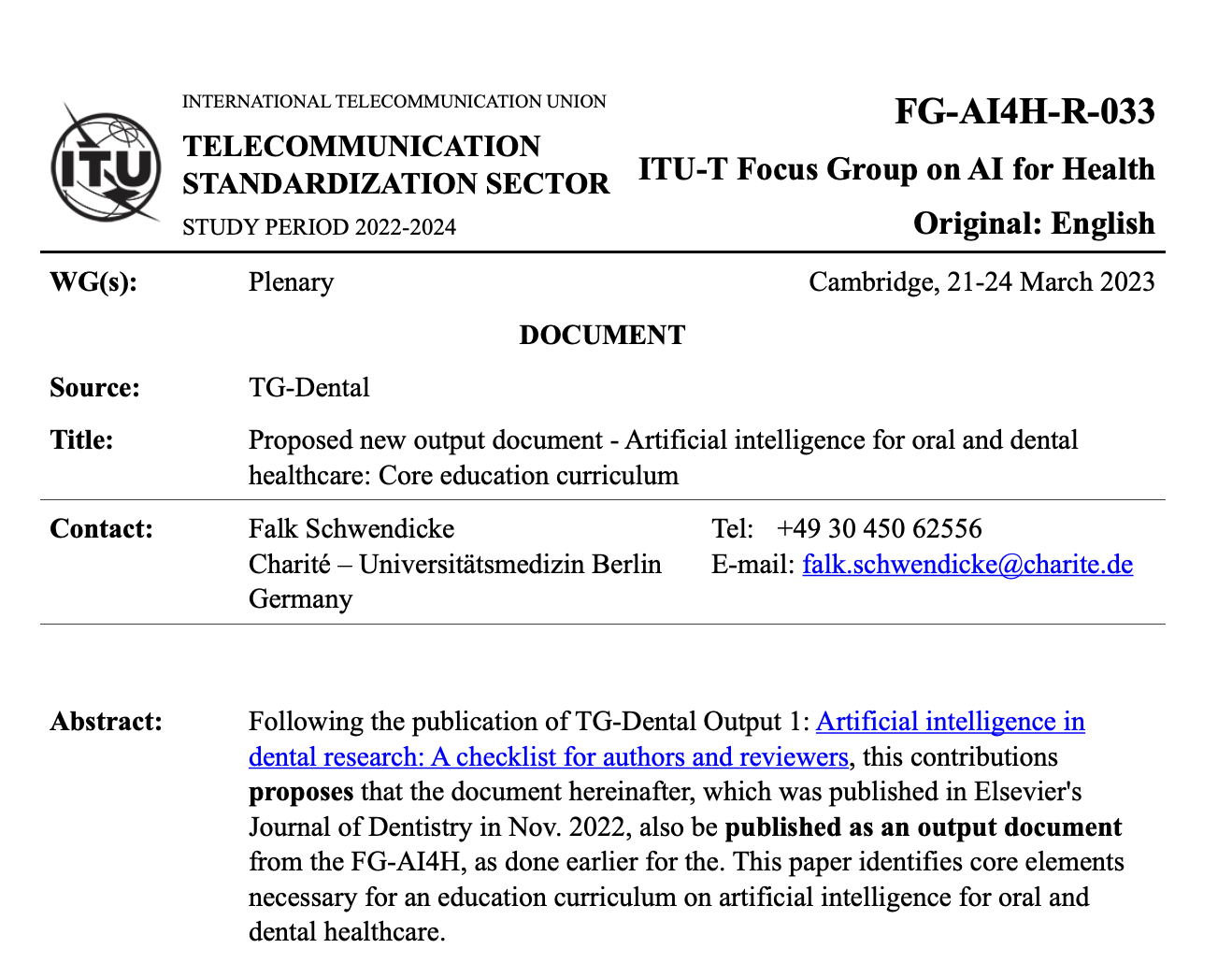 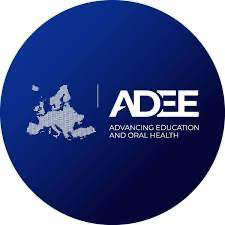 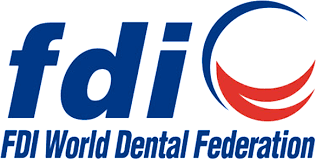 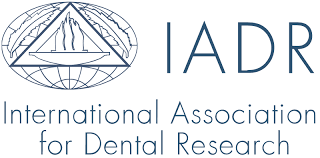 Dataset review
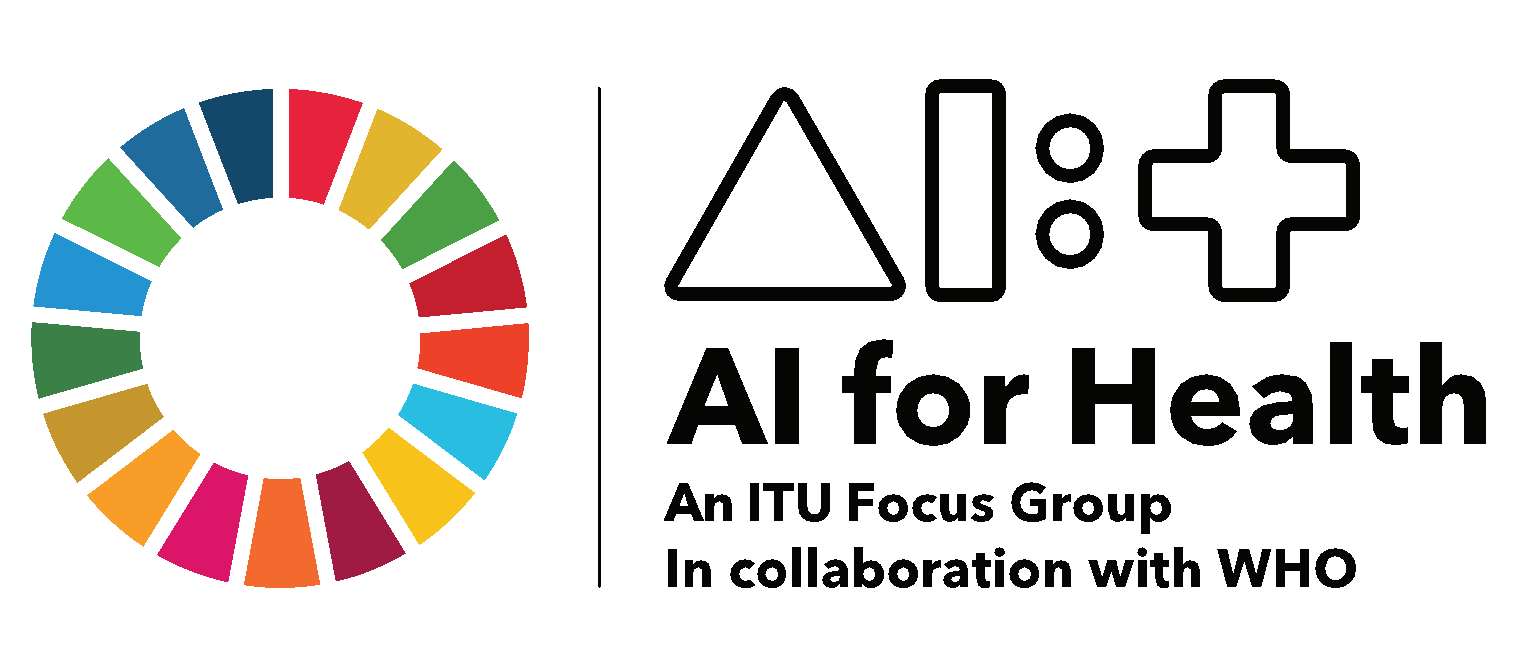 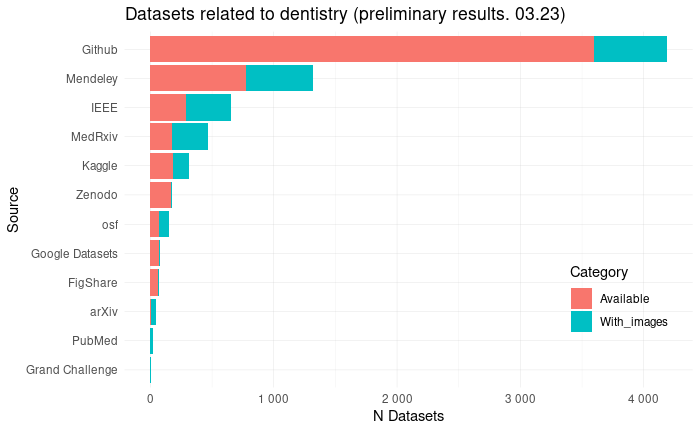 Characteristics to evaluate
Dataset size
Type of images
Type of annotations
Image resolution
Metadata
Class balance
Diversity
preliminary results
[Speaker Notes: An international group of researchers is evaluating the characteristics of dental and maxillofacial image datasets available for machine or deep learning. This will provide insight into the availability, characteristics and quality of publicly available datasets and identify best practices for sharing this valuable information. 

The protocol is already registered and the databases and search engines used are shown in the figure on the left. Preliminary results are shown in the graph on the right. 

So far we have found about 500 imaging datasets (in turquoise)  and expect have the results by mid 2023.]
2nd TG-Dental Symposium
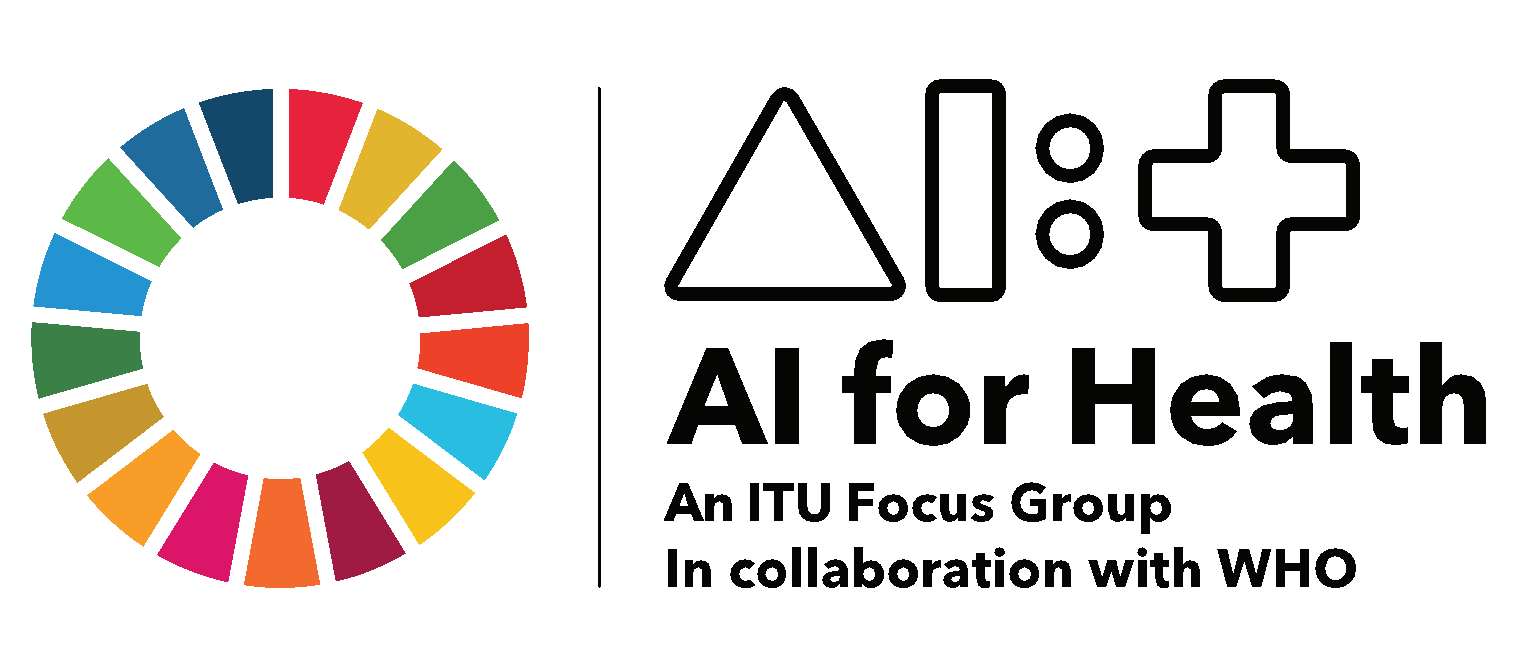 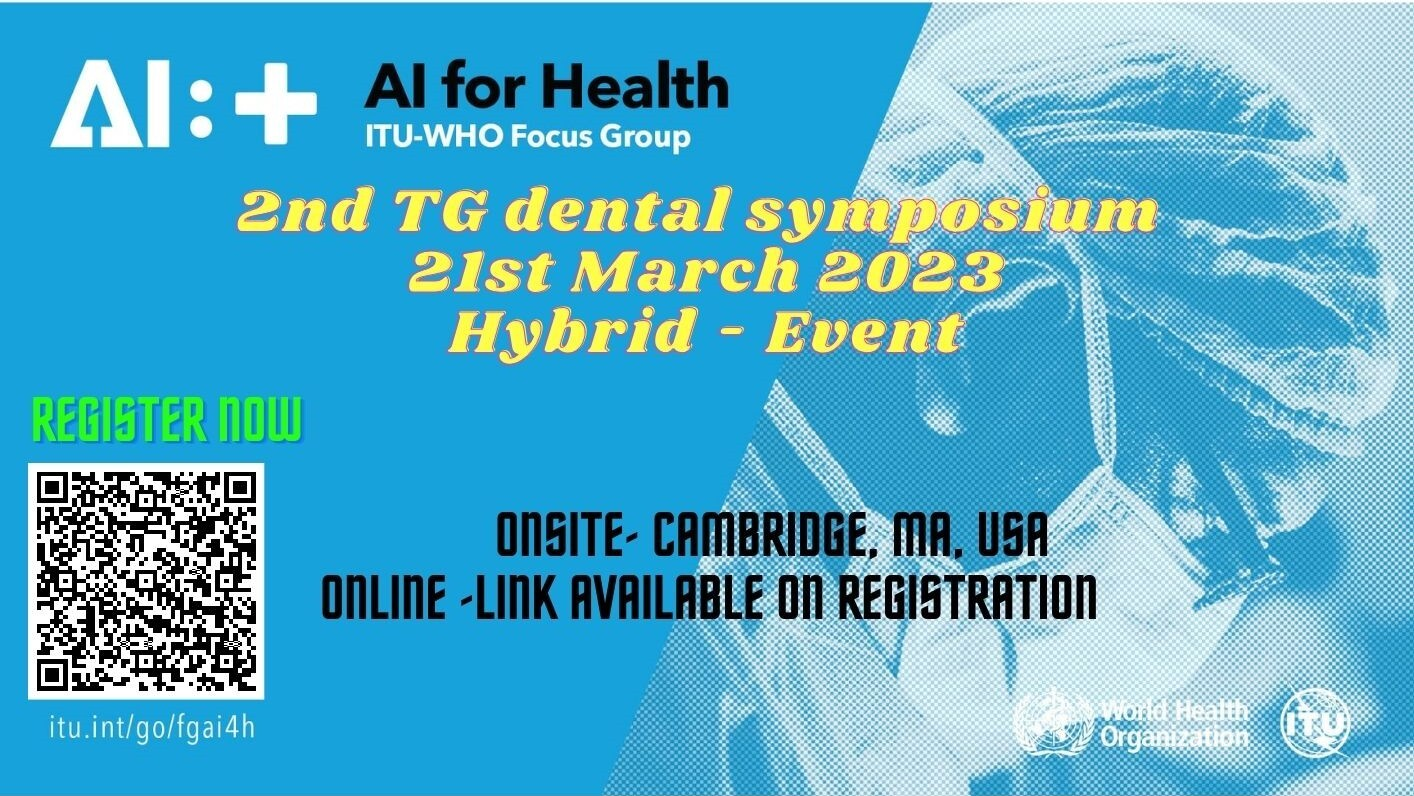 [Speaker Notes: An international group of researchers is evaluating the characteristics of dental and maxillofacial image datasets available for machine or deep learning. This will provide insight into the availability, characteristics and quality of publicly available datasets and identify best practices for sharing this valuable information. 

The protocol is already registered and the databases and search engines used are shown in the figure on the left. Preliminary results are shown in the graph on the right. 

So far we have found about 500 imaging datasets (in turquoise)  and expect have the results by mid 2023.]
Thank you!
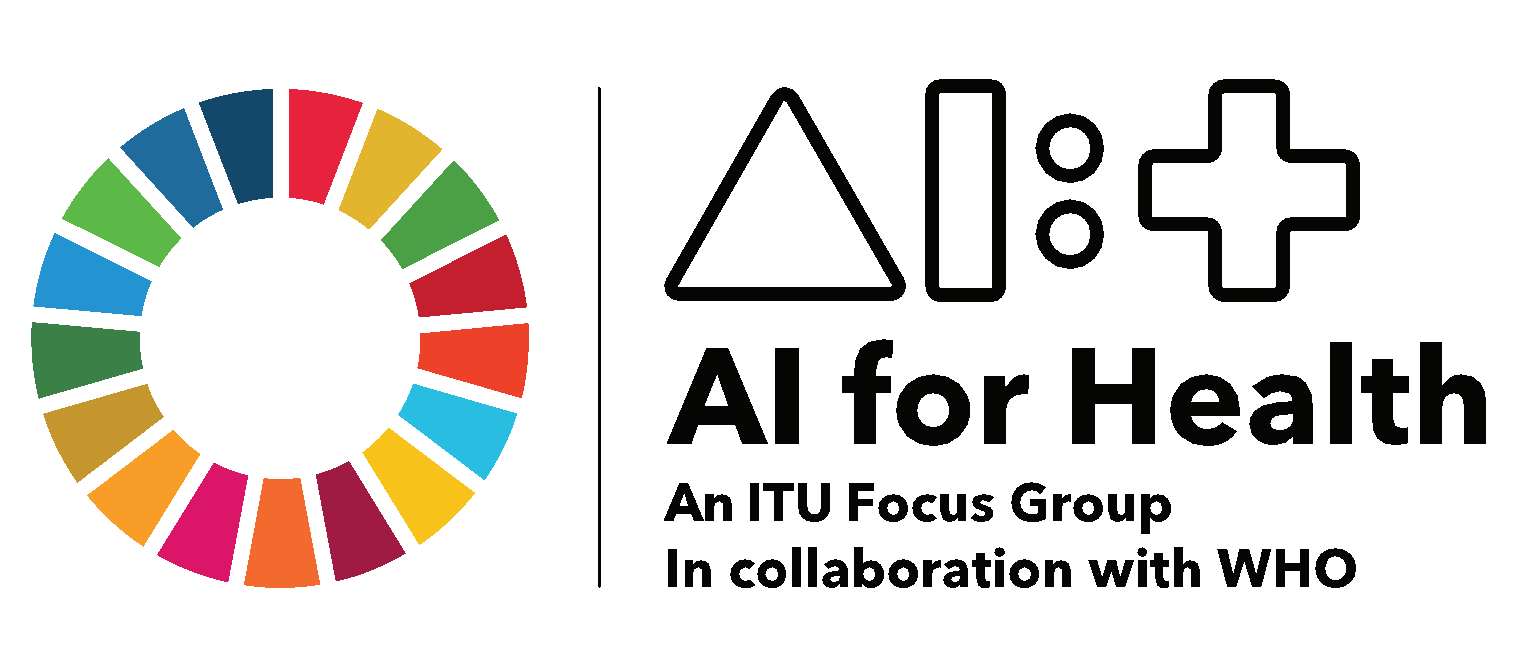 March  21–24, 2023

Falk Schwendicke, Joachim Krois, Tarry Singh,Jae-Hong Lee, Akhilanand Chaurasia, Robert André Gaudin, Sergio Uribe, Hossein Mohammad-Rahimi, Janet Brinz, Anahita Haiat, Gürkan Ünsal, Nielsen Santos Pereira, Ulrike Kuchler, Shankeeth Vinayahalingam, Balazs Feher, Francesc Perez Pastor, Lisa Schneider, Chen Nadler, Sahel Hassanzadeh-Samani, Parisa Motie, Ragda Abdalla-Aslan, Teodora Karteva, Jelena Roganovic, Kunaal Dhingra, Prabhat Kumar Chaudhari, Olga Tryfonos, Marja Laine, Rata Rokhshad, Fatemeh Sohrabniya, Zeynab Pirayesh, Shada Alsalamah, Sakher AlQahtani,  Revan Birke Koca-Ünsal, Lubaina T. Arsiwala, Parul Khare, Amit Punj, Manal Hamdan, Zaid Badr, Tamara Peric, Mihiri Silva, Bree Jones, Miroslav Radenković, Martha Duchrau, Mohammed Omar, Gowri Sivaramakrishnan, Jaisri Thoppay, Saujanya Karki, Tarja Tanner, Marja-Liisa Laitala, Johannes Tanne, Sanaa Chala, Raphaël Richert, Pierre Lahoud, Julien Issa, Nisha Manila, Fahad Umer, Gauthier Dot, Sharon Tan, Sara Haghighat